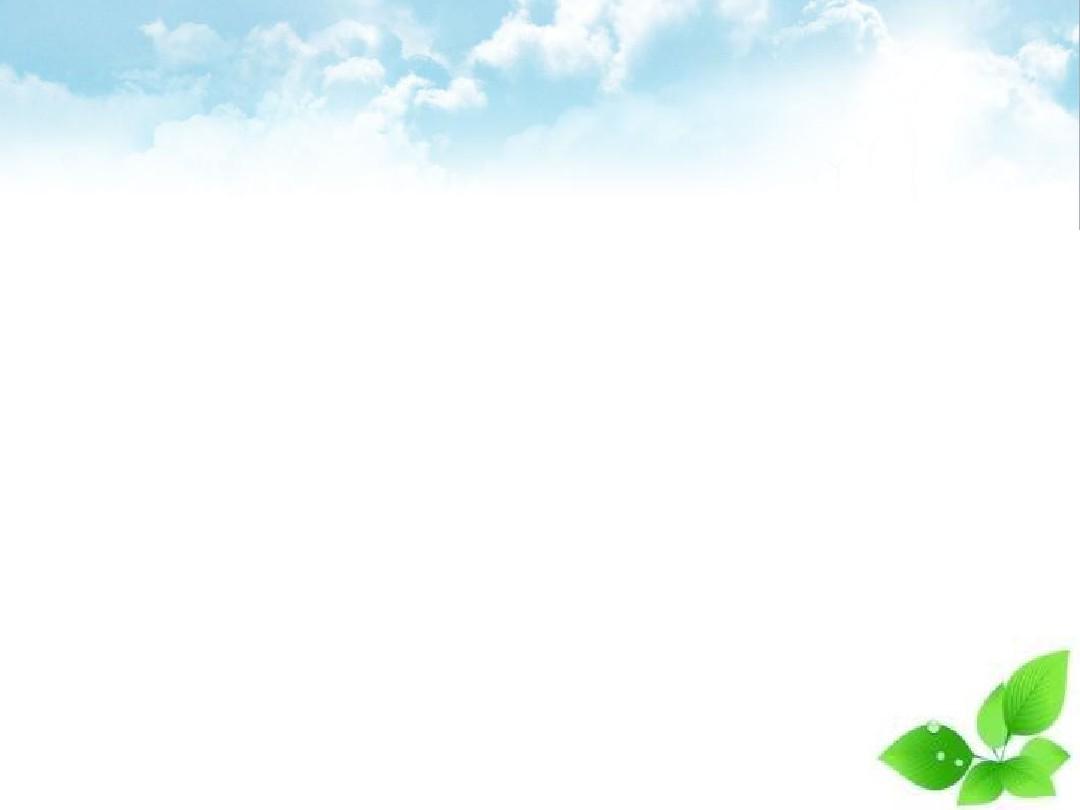 105學年度高雄市文府國小舞文弄墨教師專業學習社群第一次集社會議2016/10/19(三)
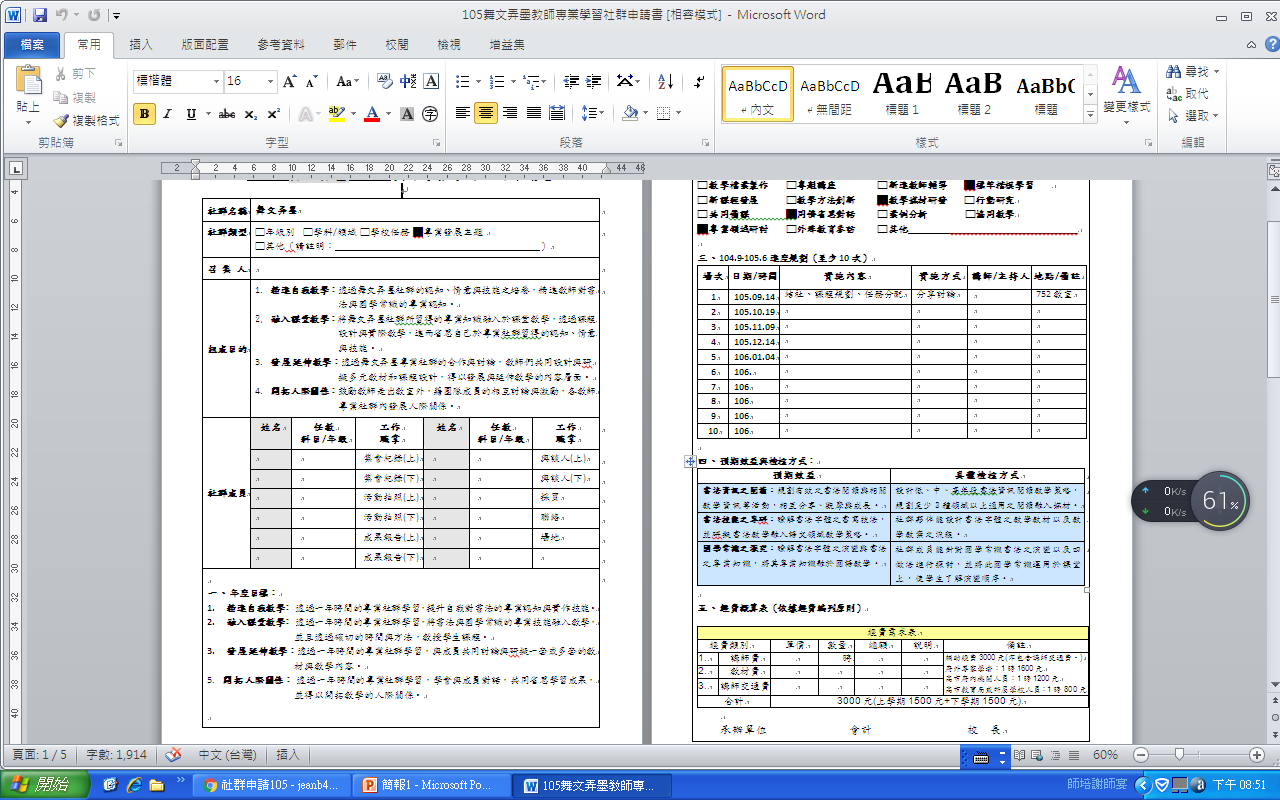 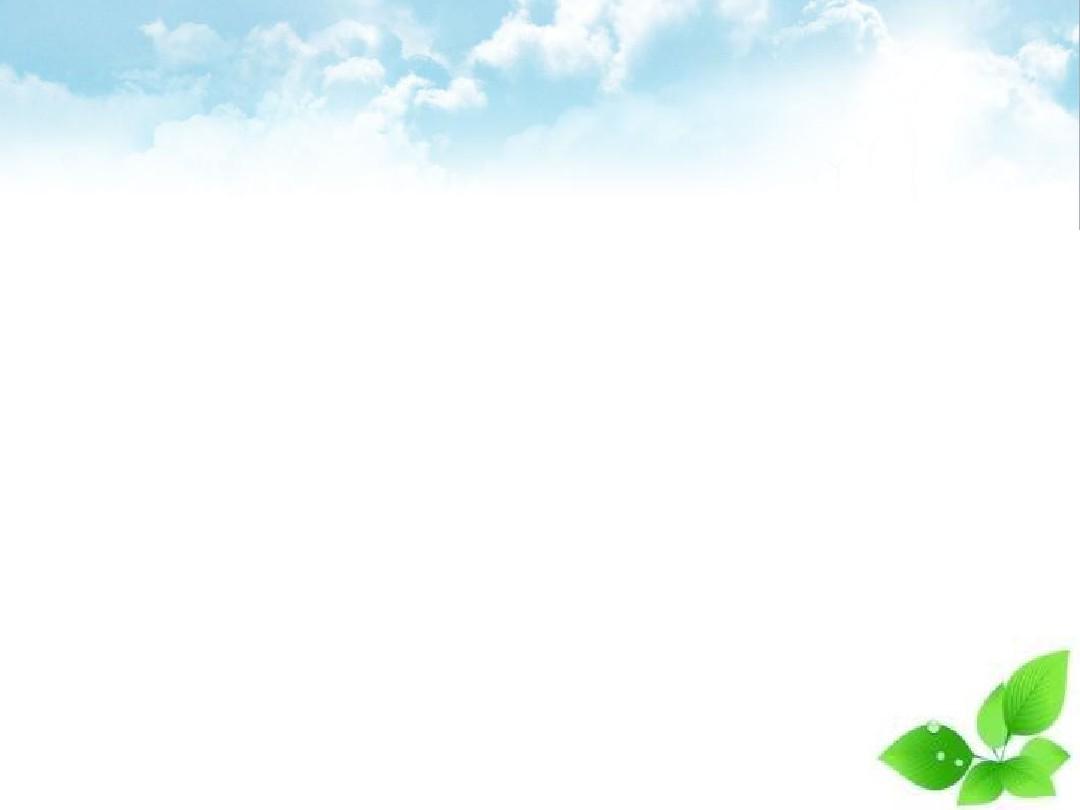 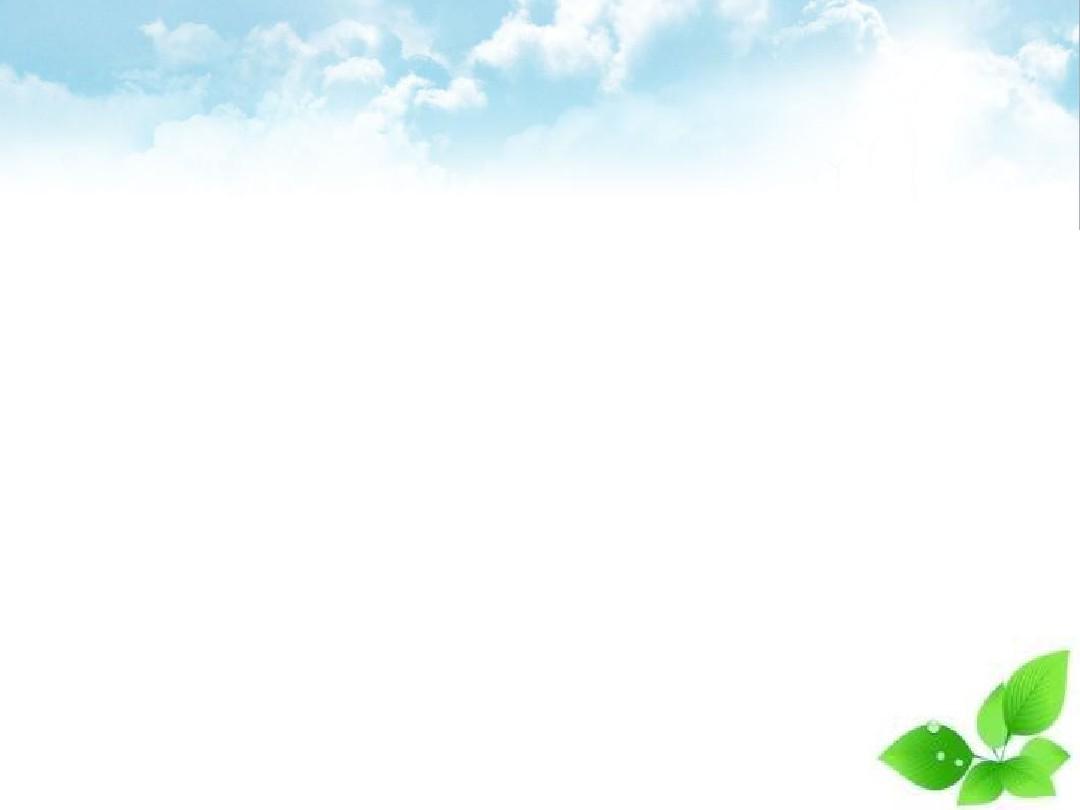 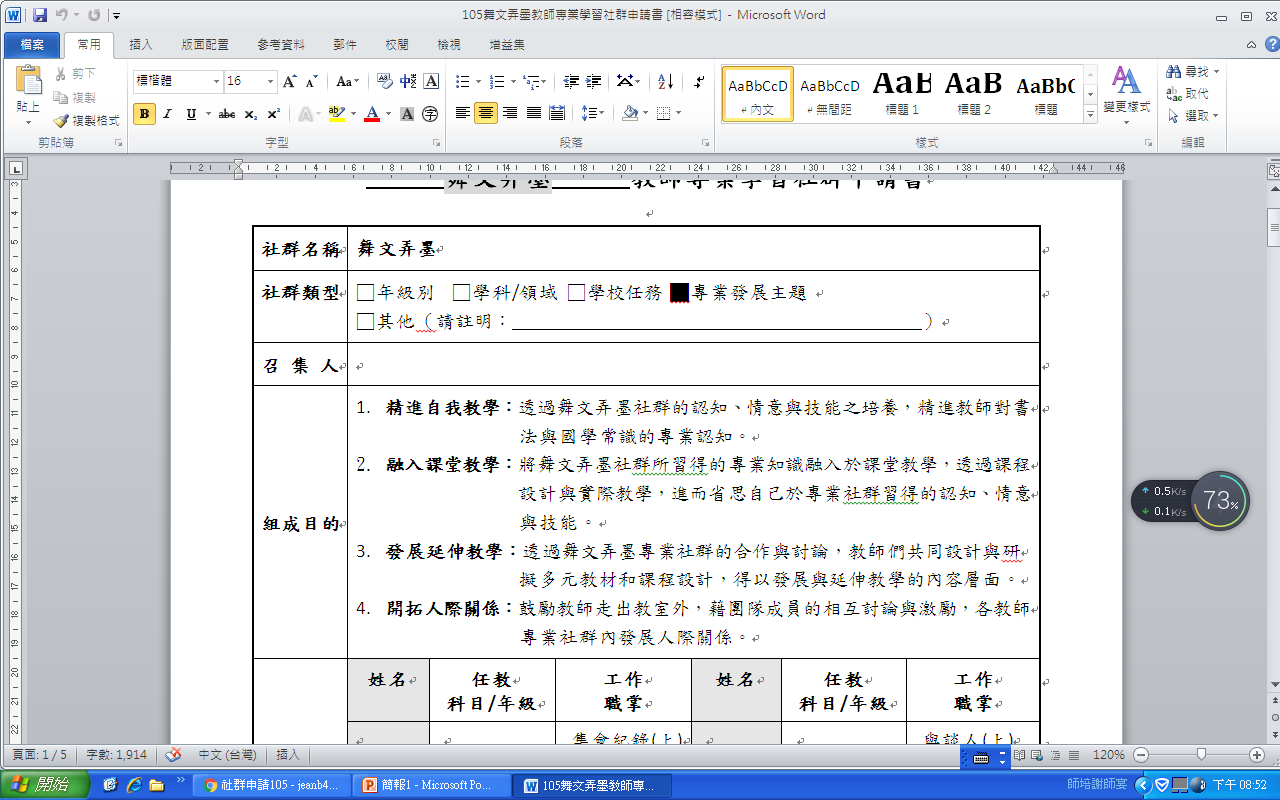 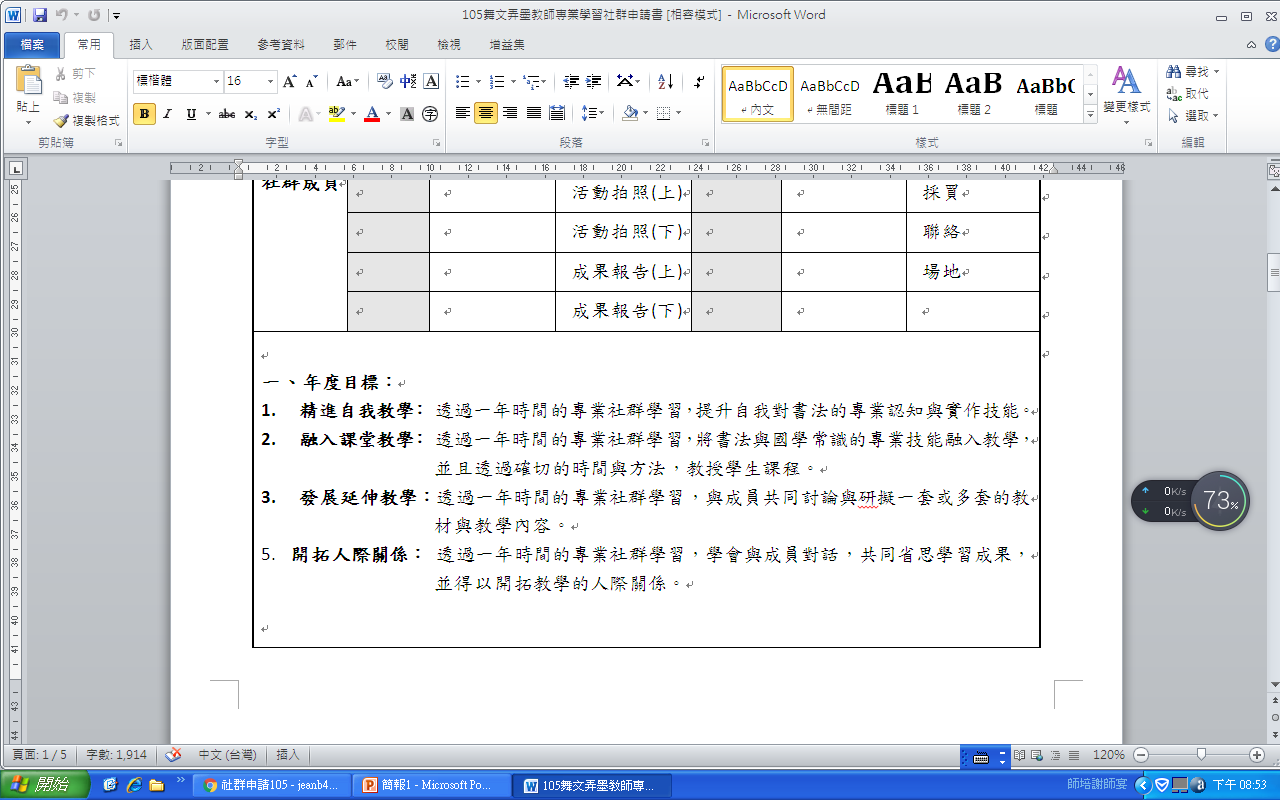 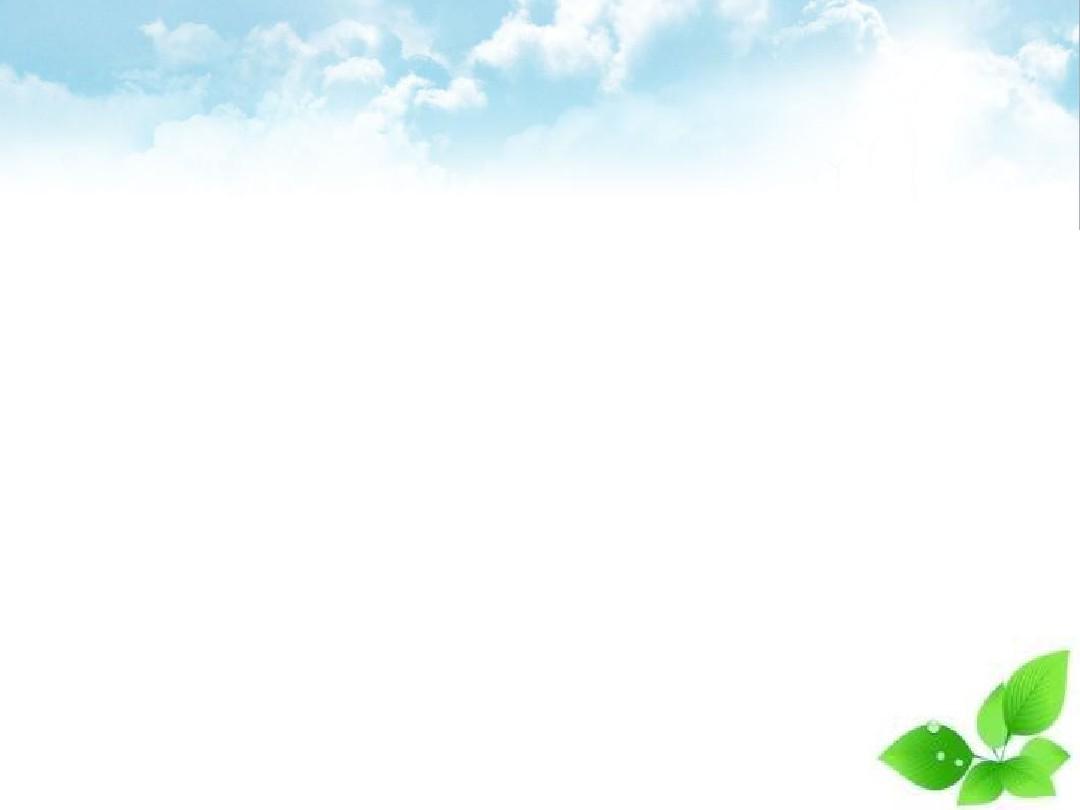 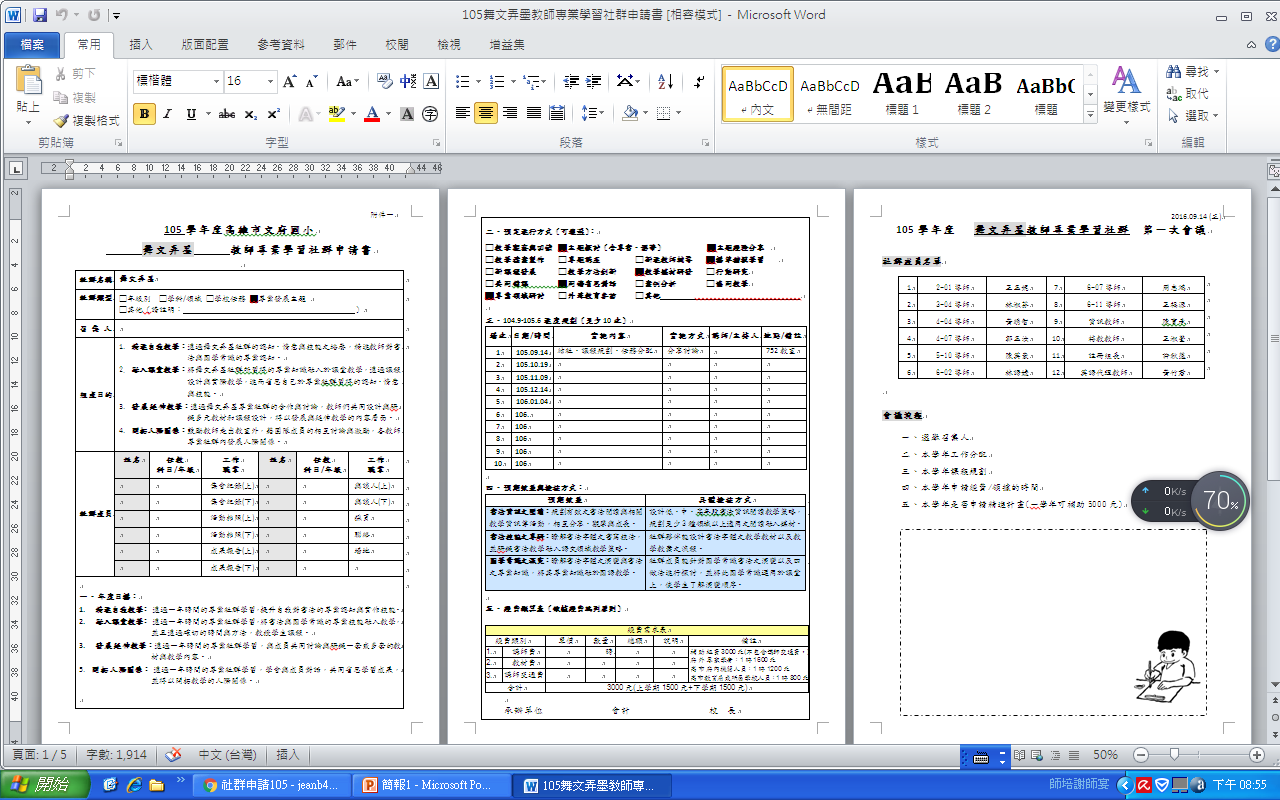 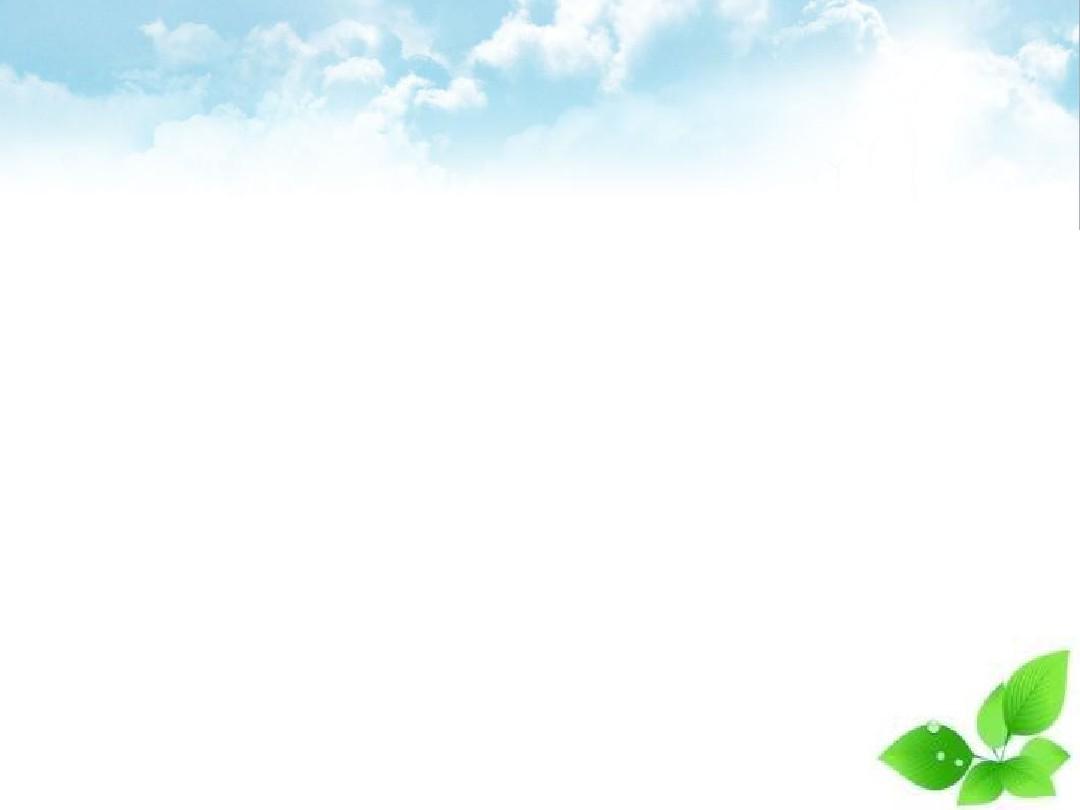 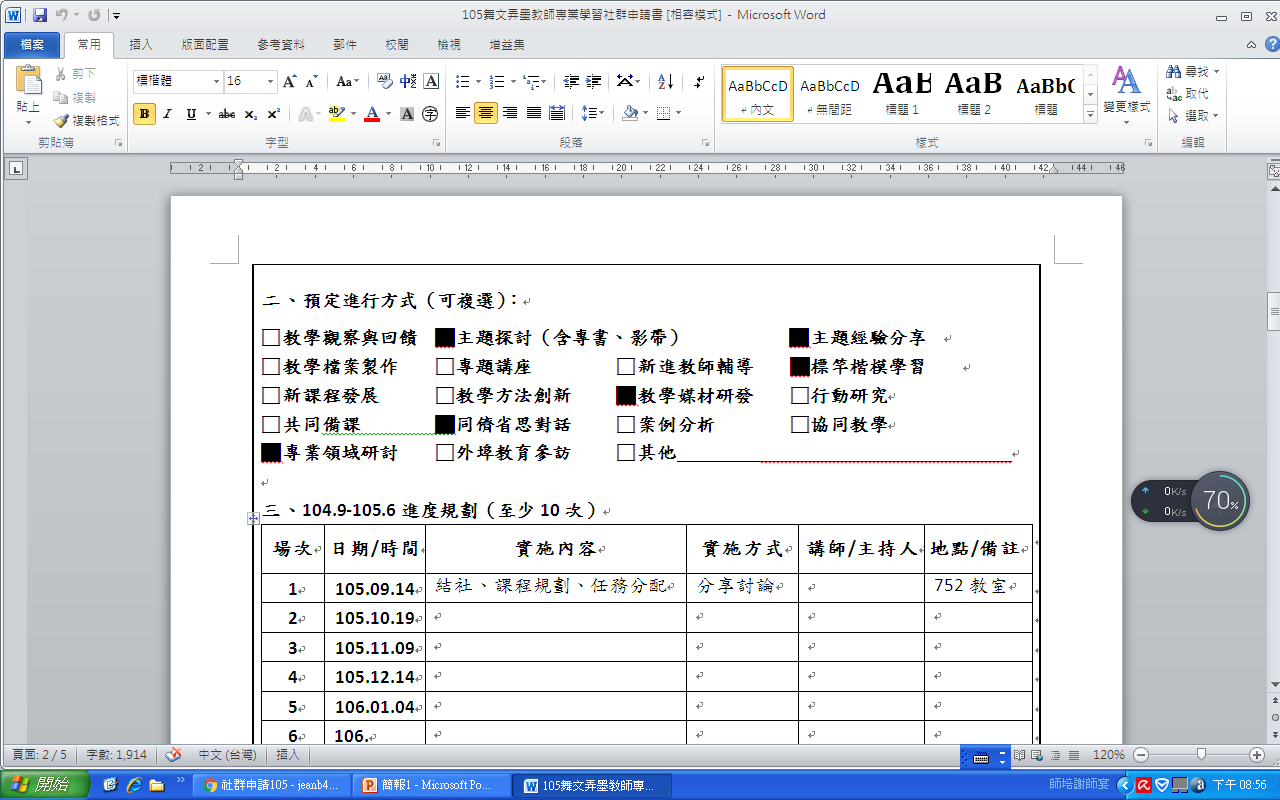 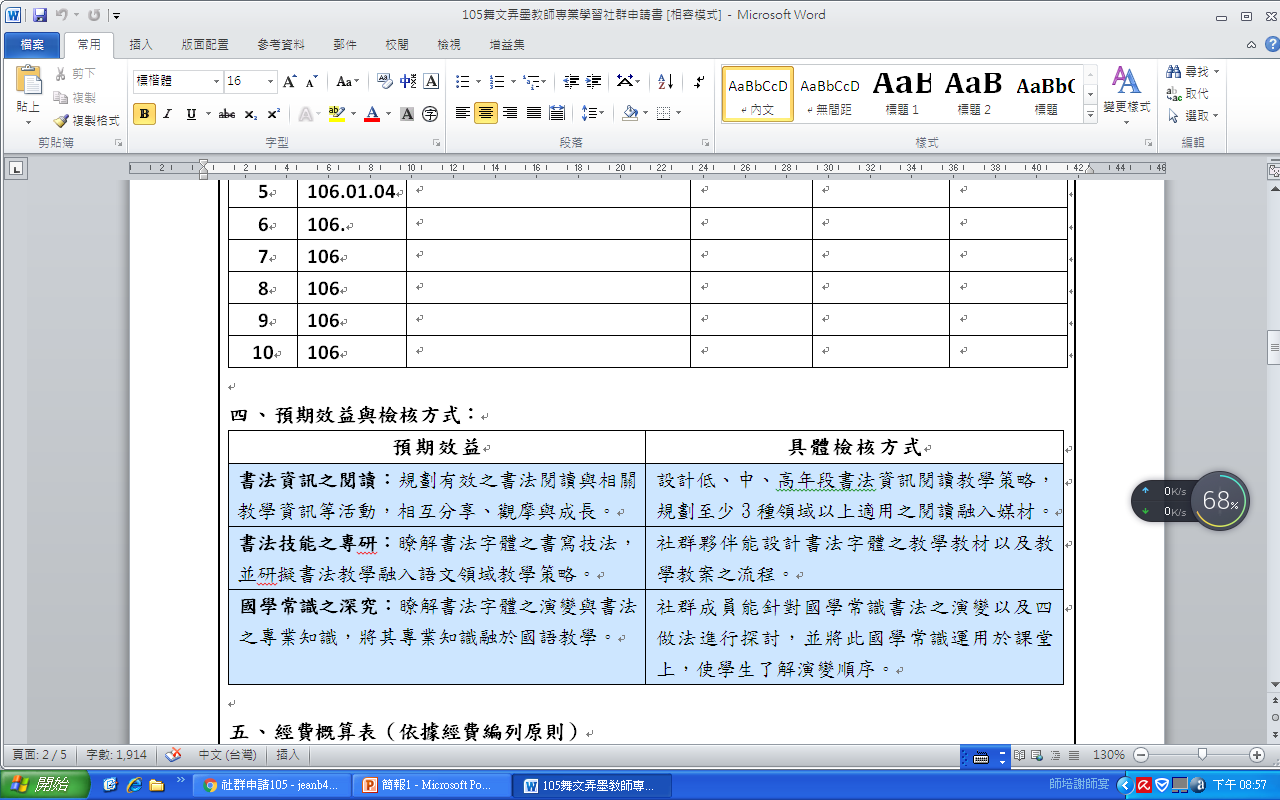 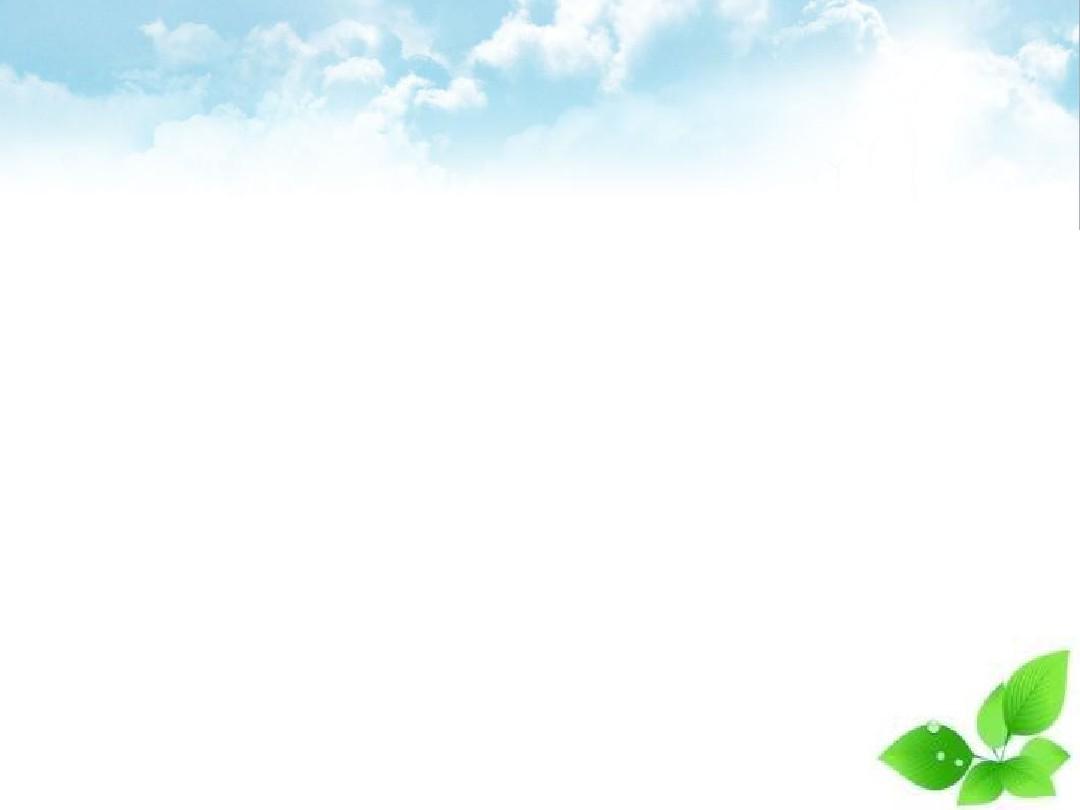 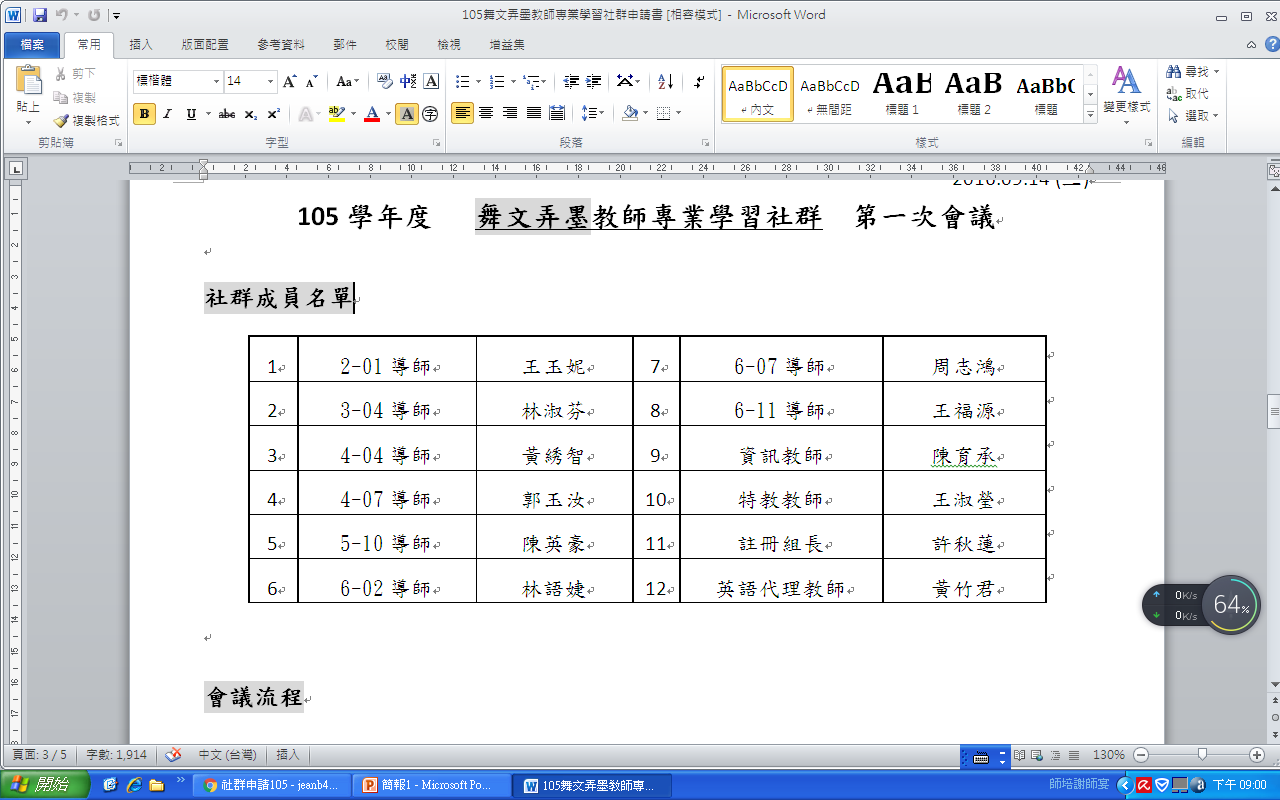 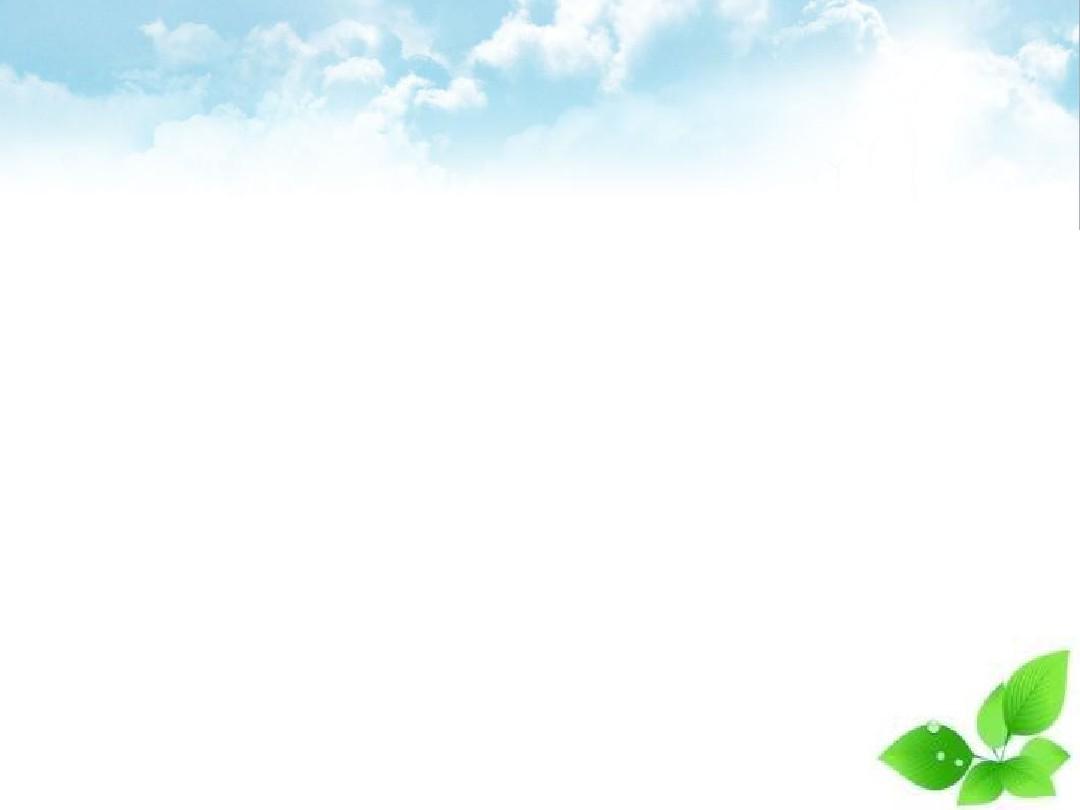 議題討論(一)104學年社群財務報告
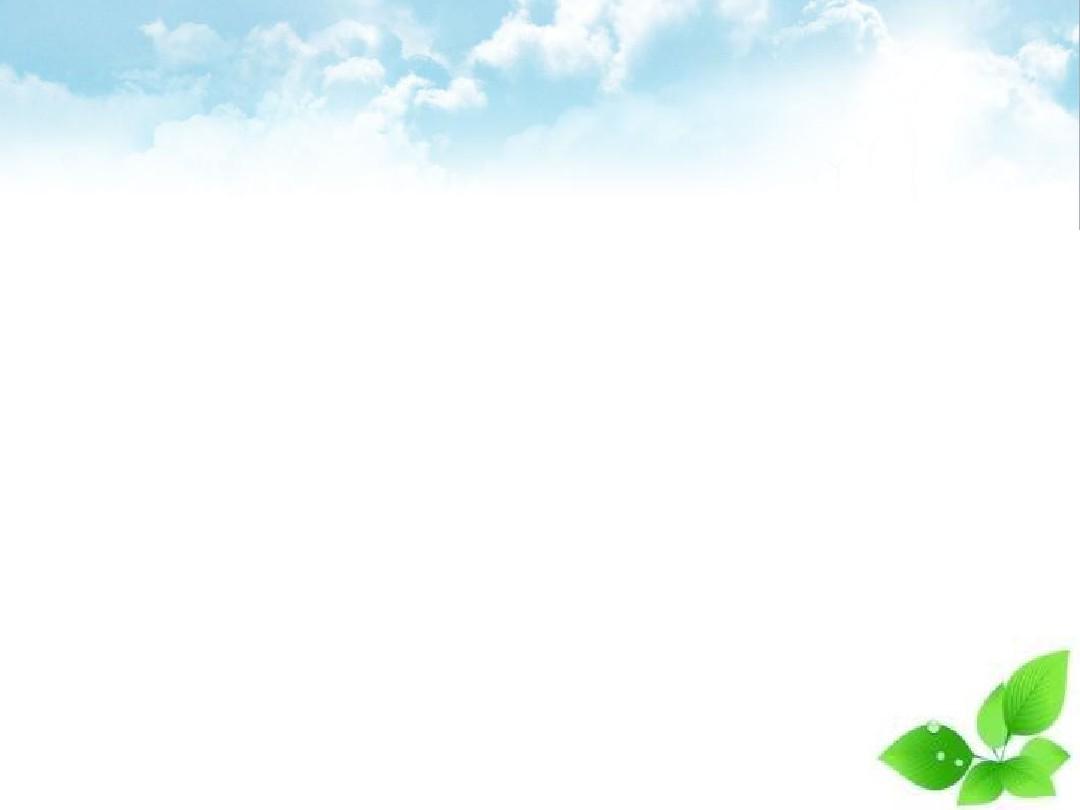 議題討論(二)選舉召集人105學年舞文弄墨教師專業社群召集人:____________
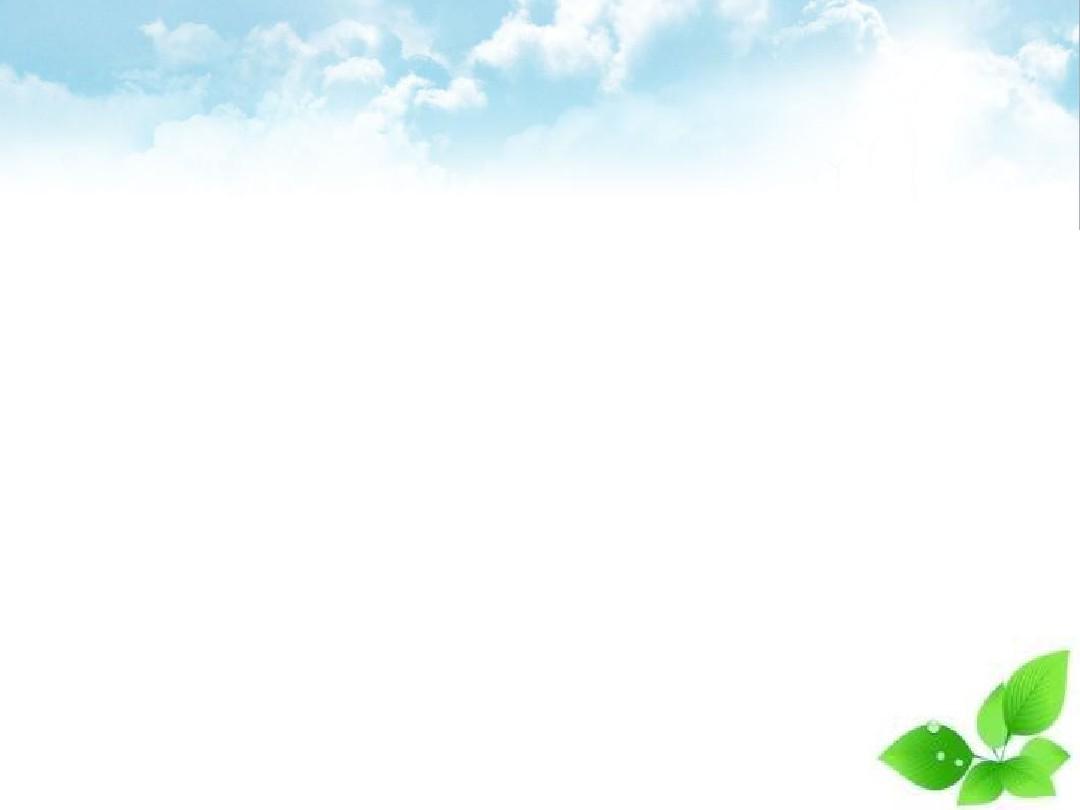 議題討論(二)本學年工作分配
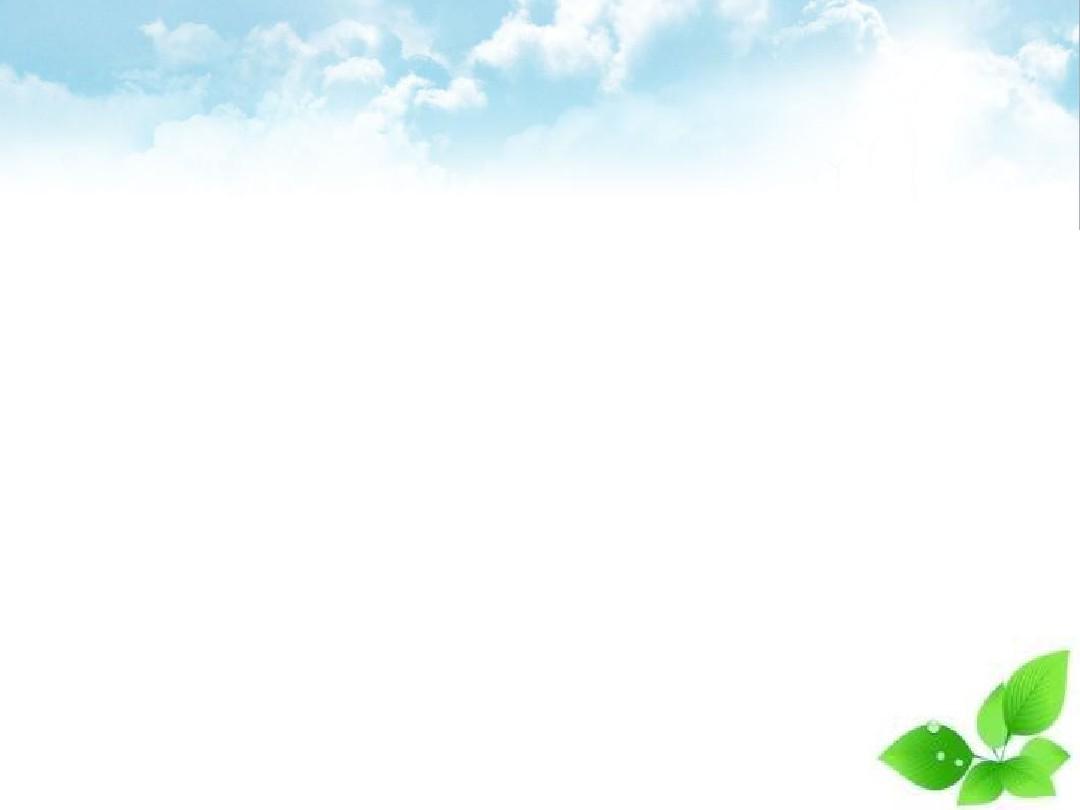 議題討論(三)本學年課程規劃
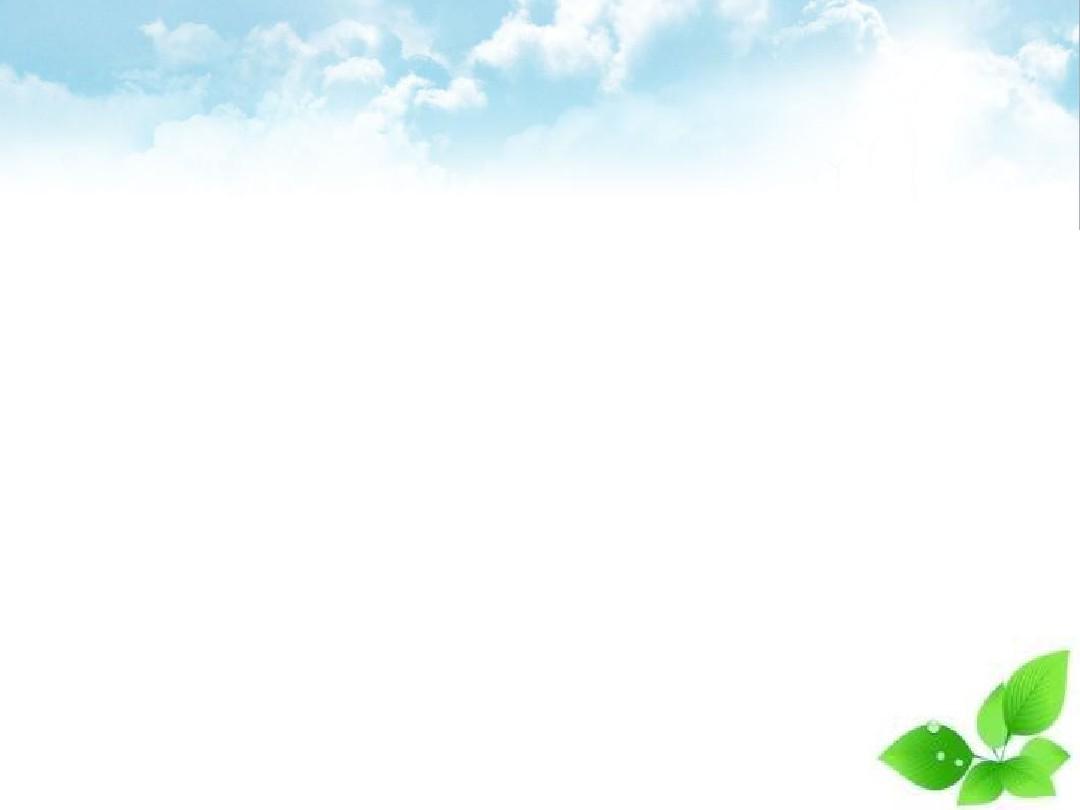 議題討論(四)本學年申請經費/領據的時間
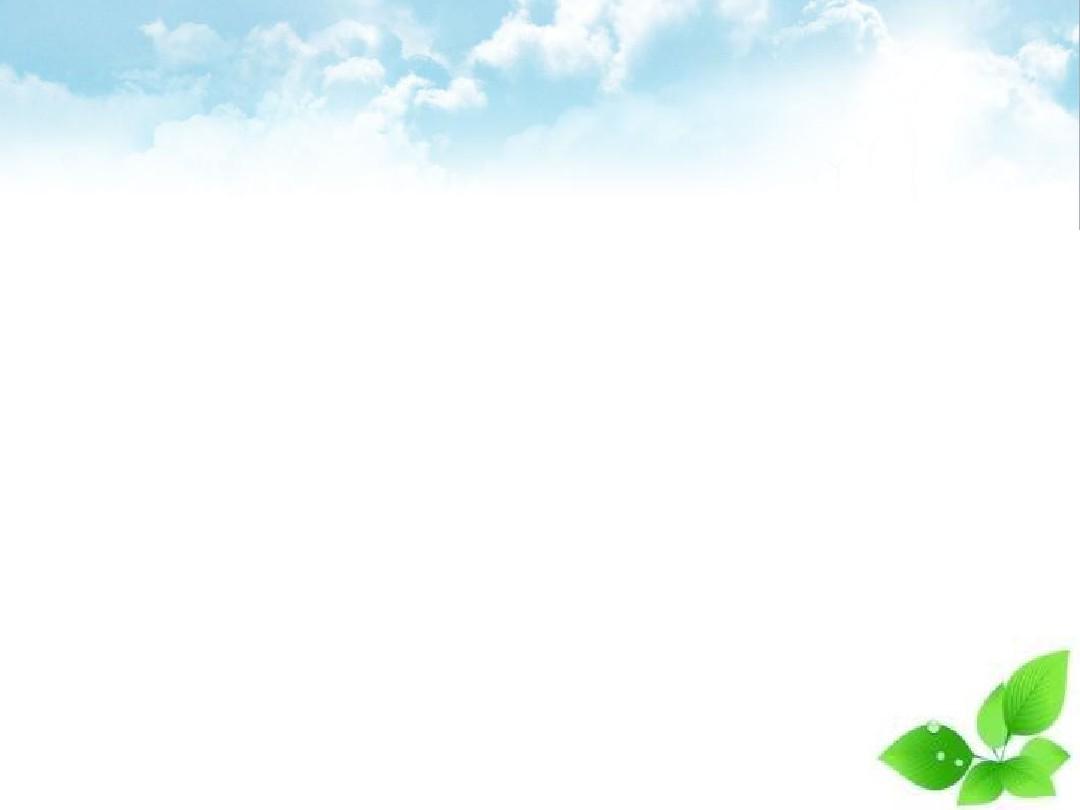 議題討論(五)本學年是否申請精進計畫 (一學年可補助5000元)
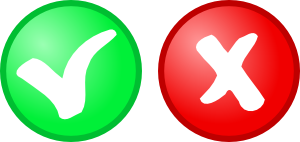 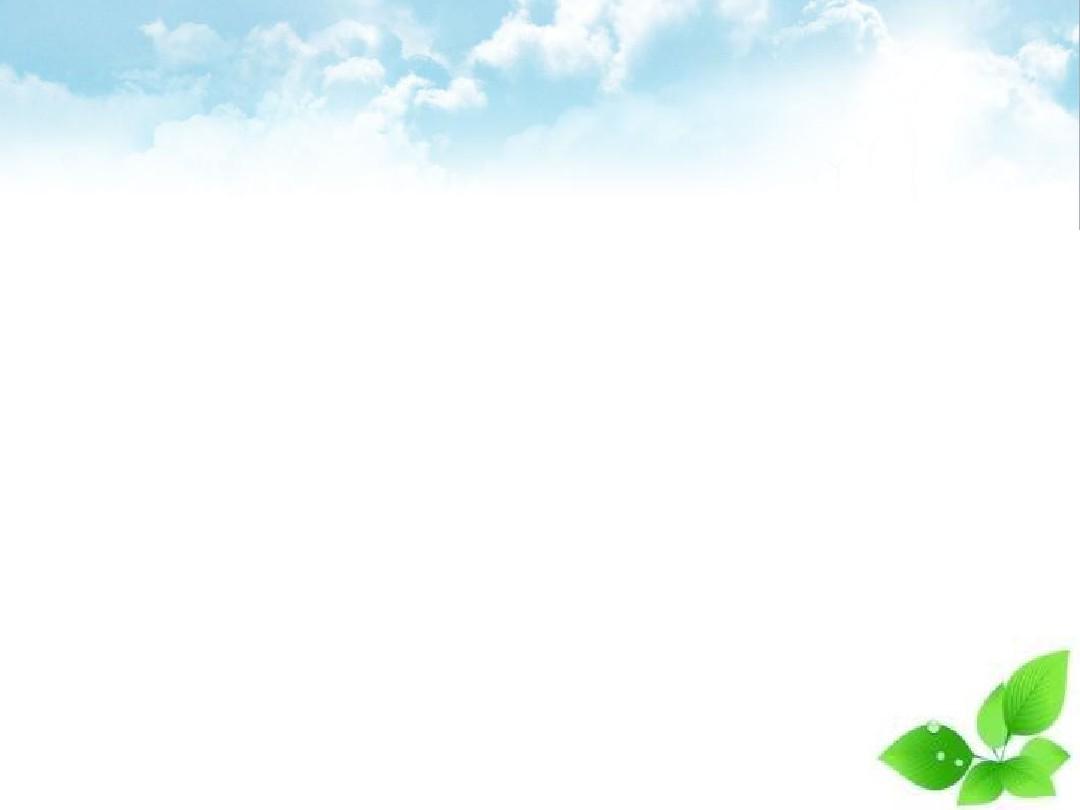 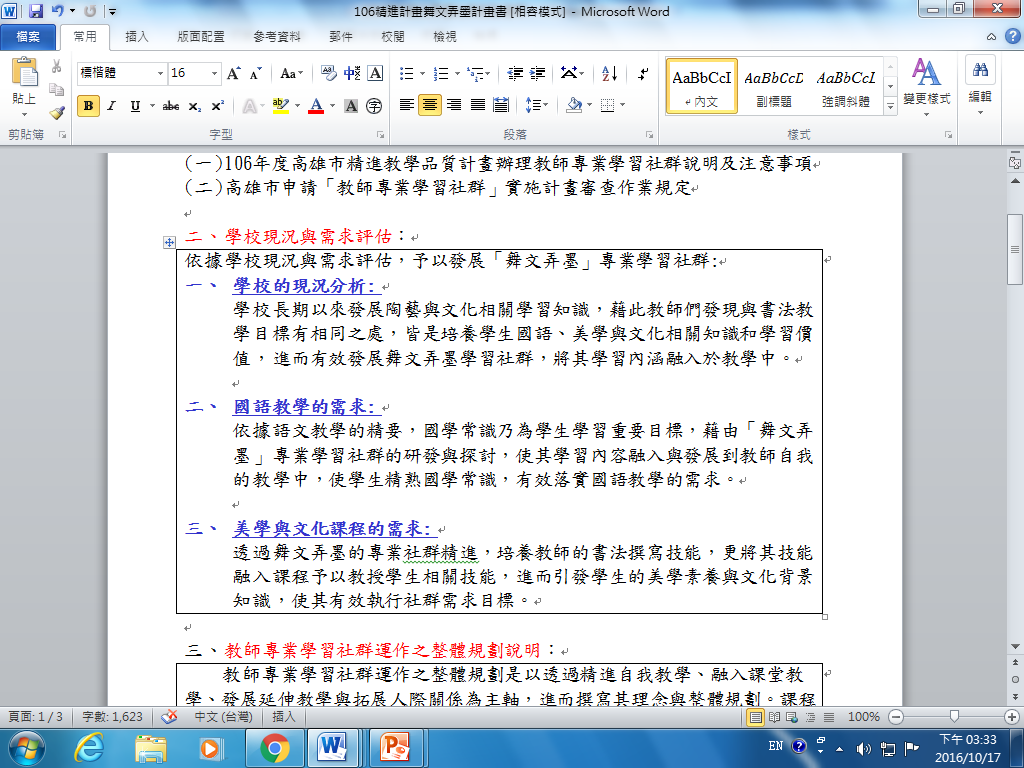 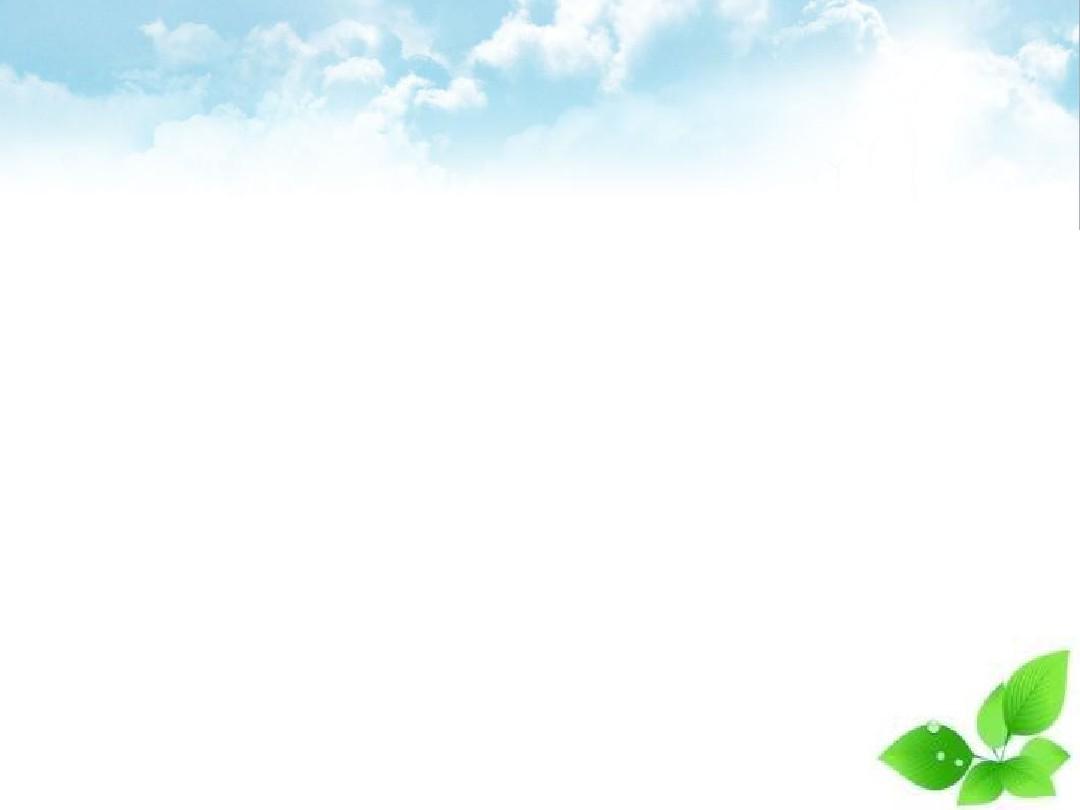 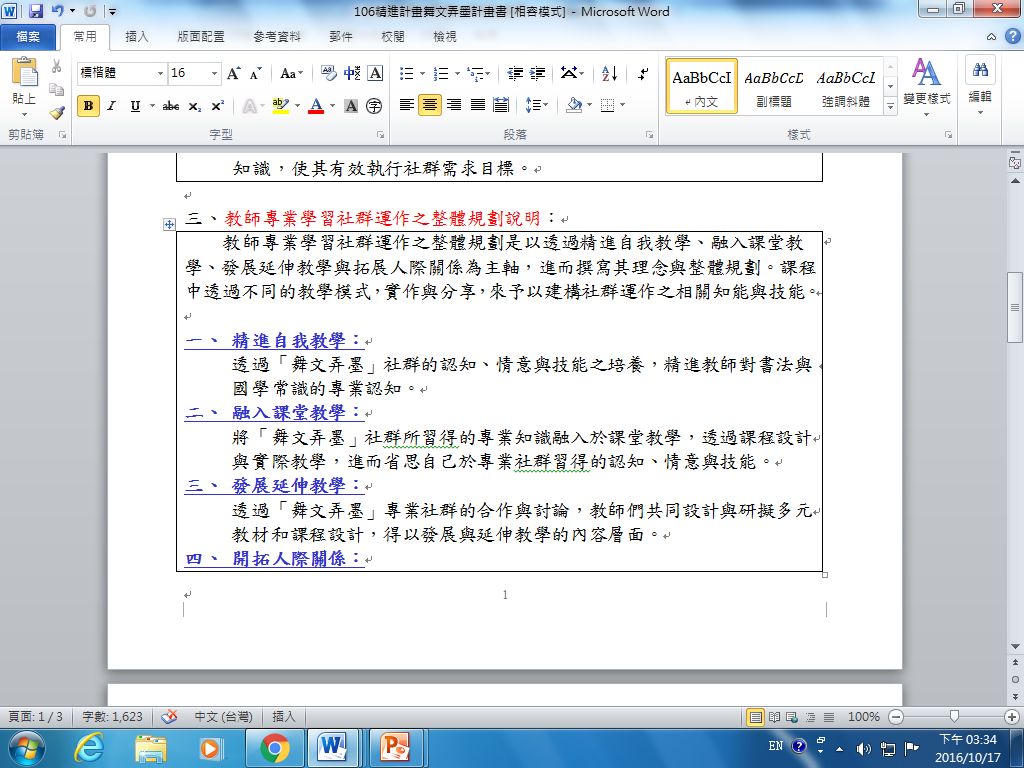 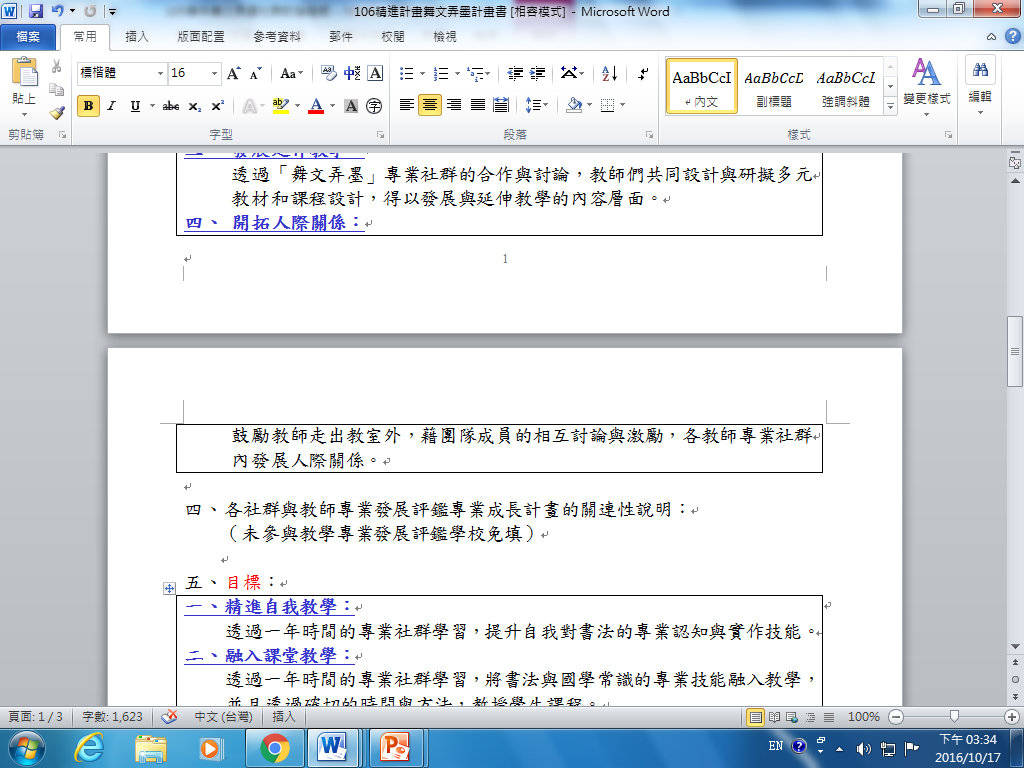 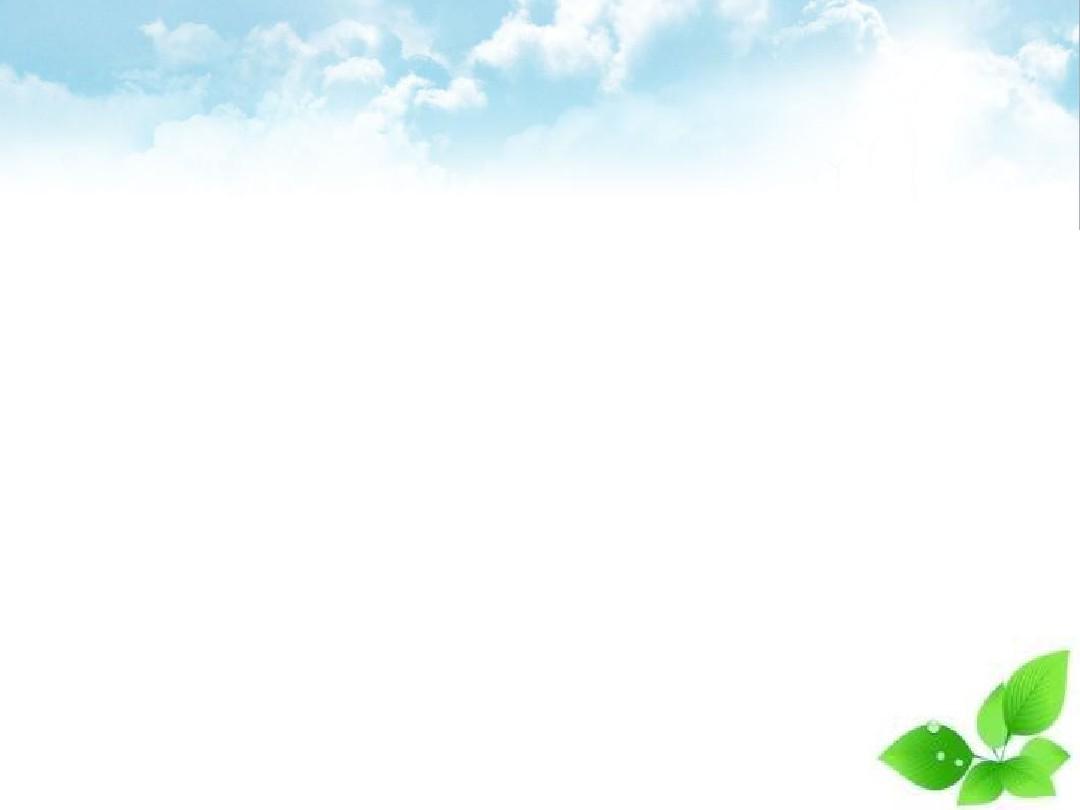 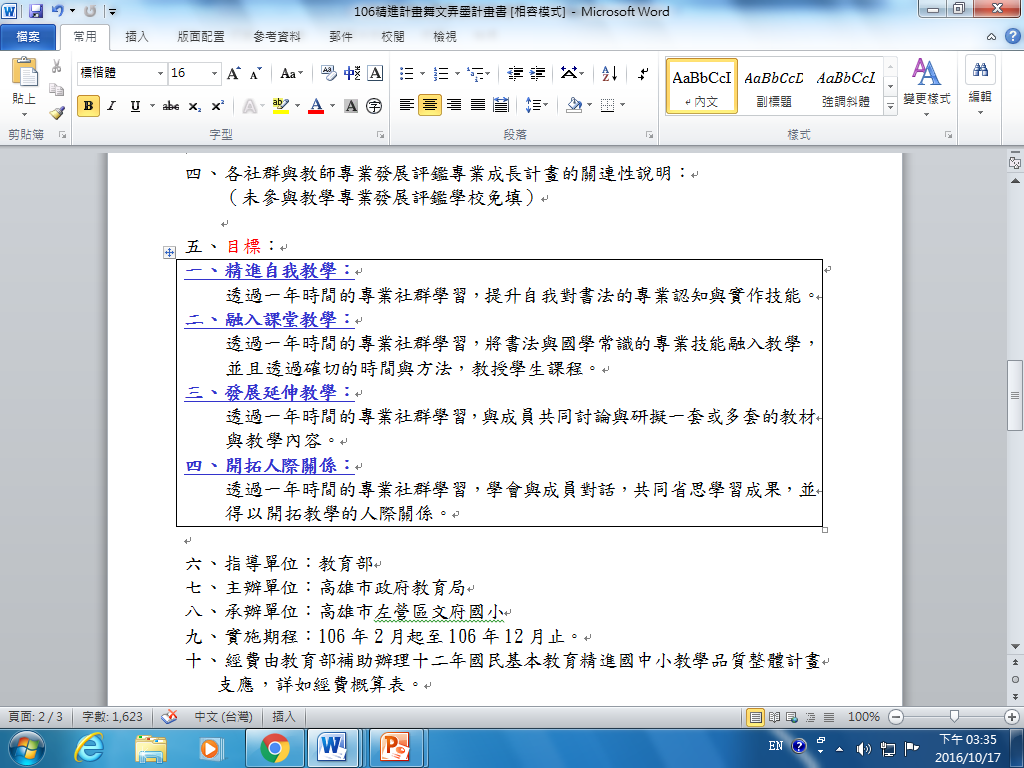 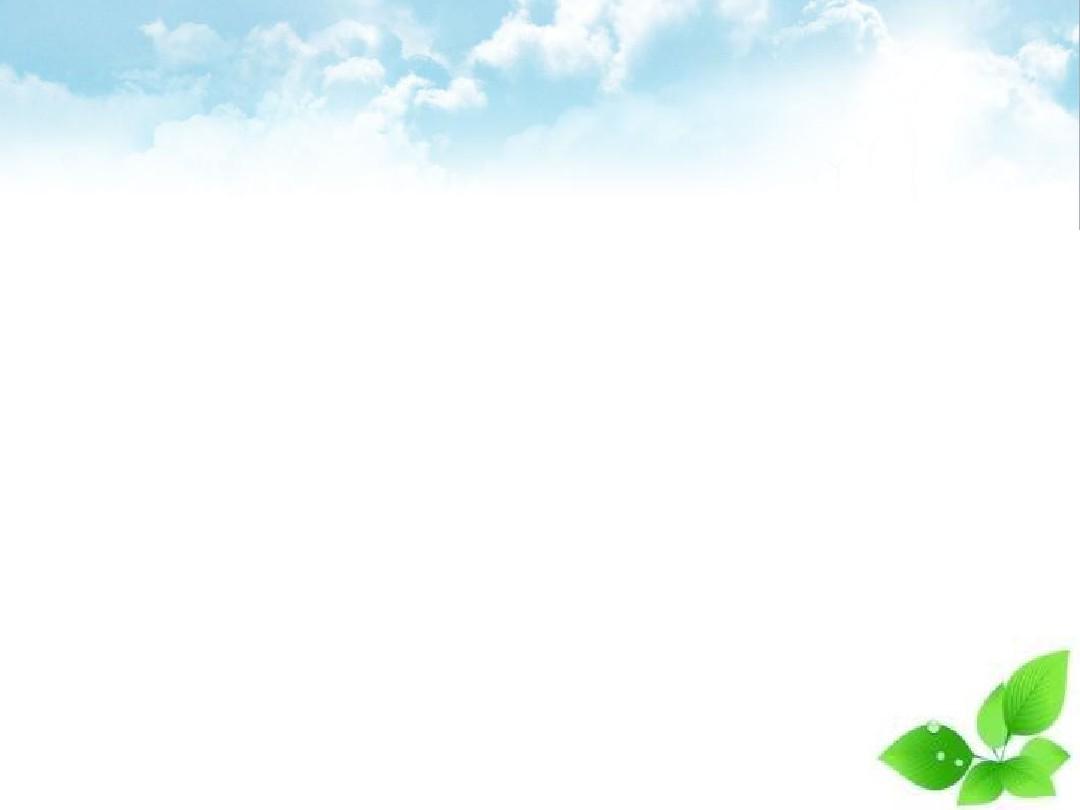 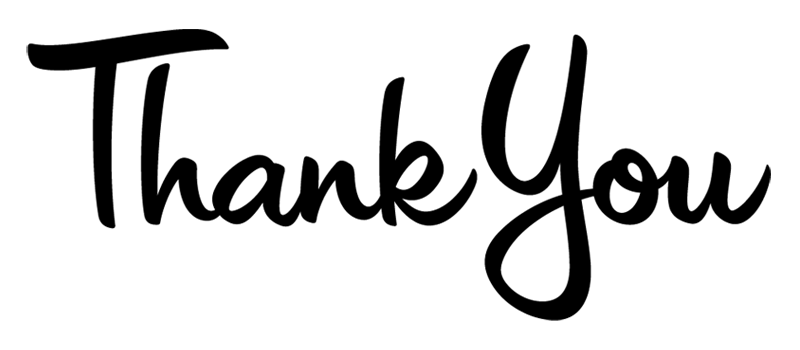